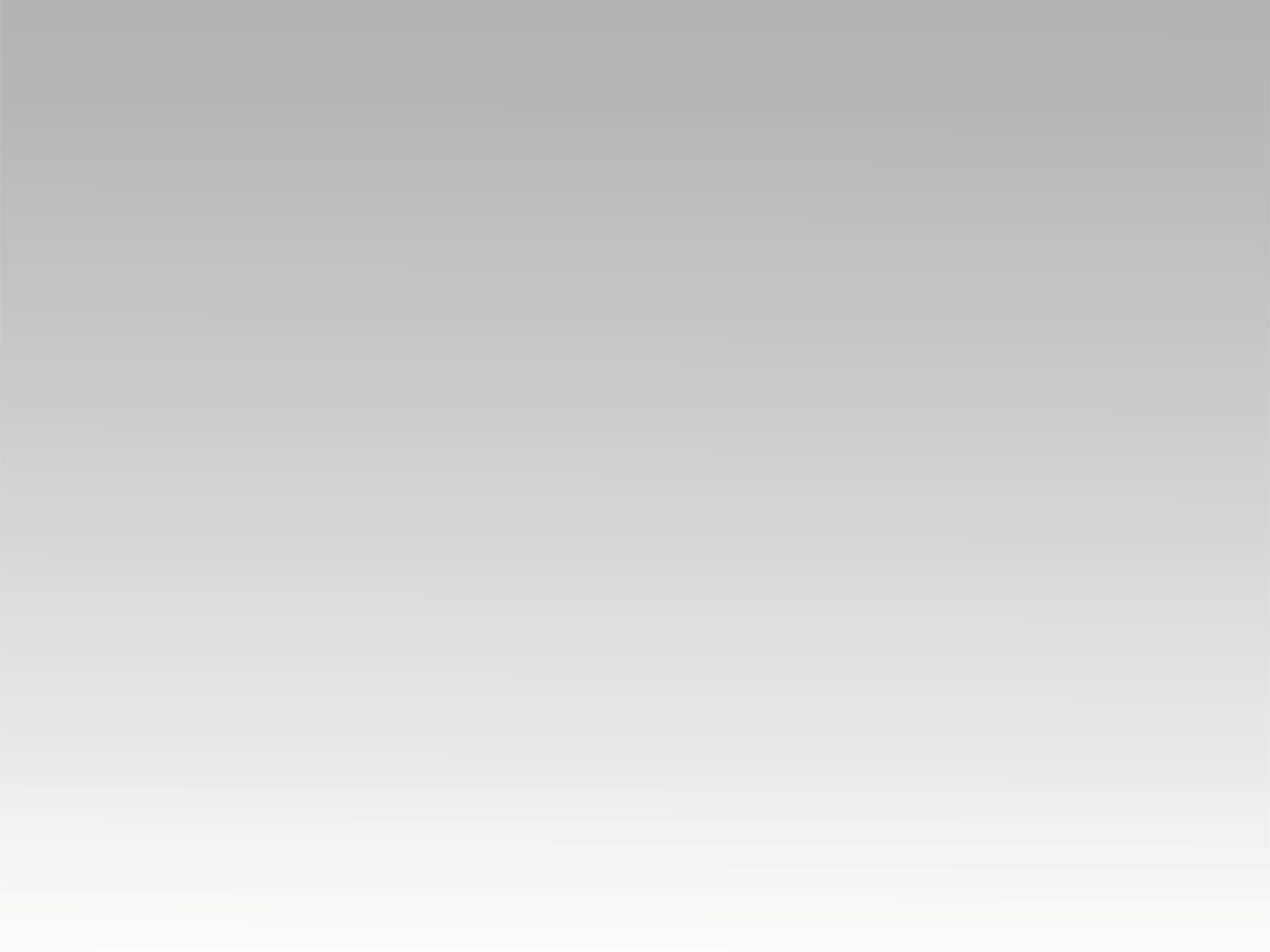 ترنيمة
يا تُرى أيُّ صديقِ
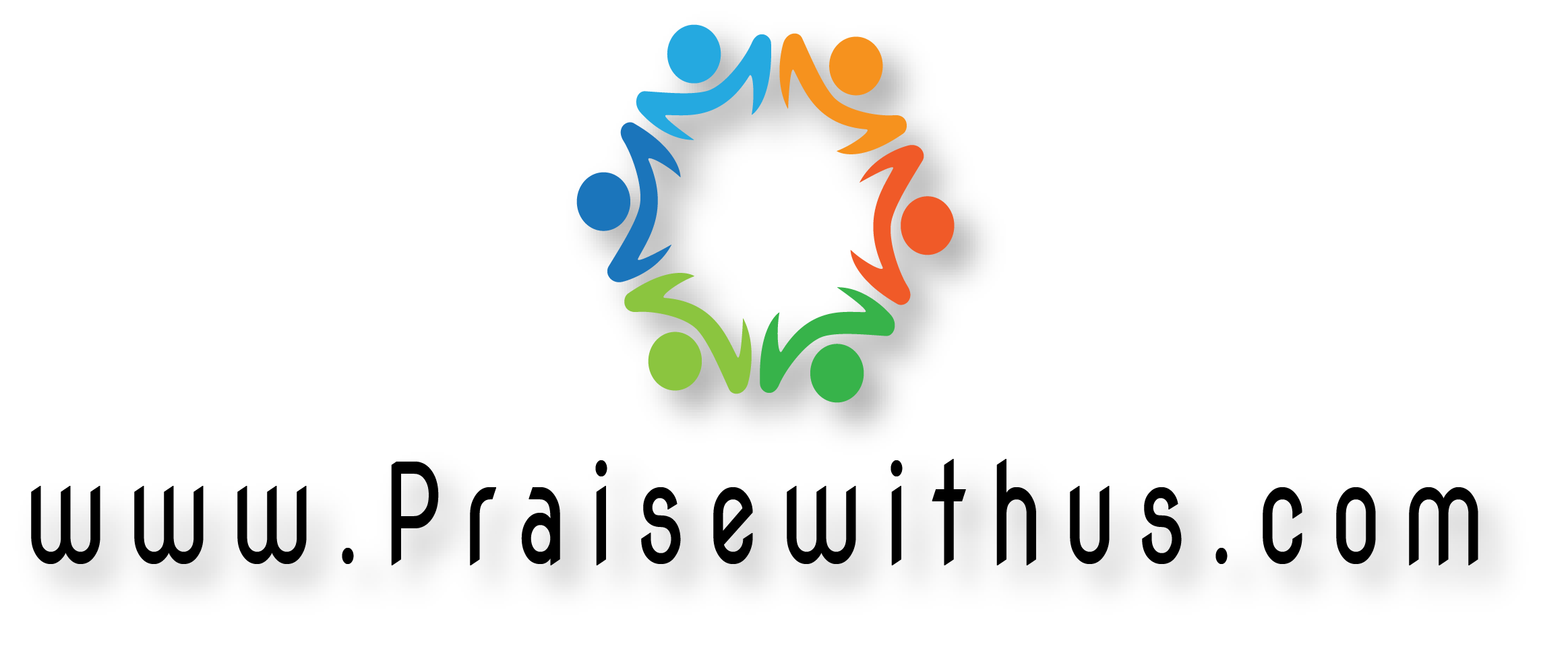 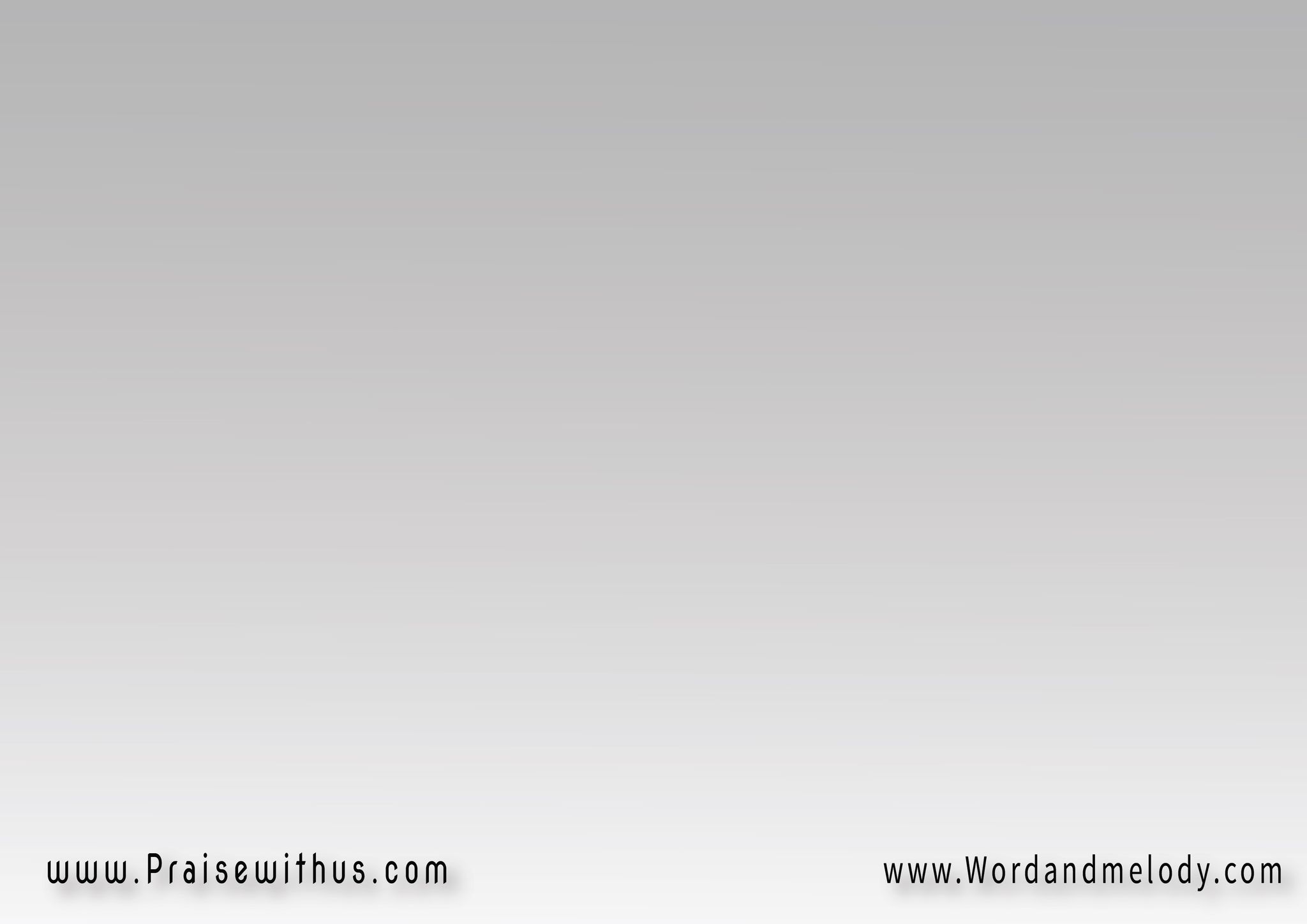 يا تُرى أيُّ صديقِ  مثلُ فادينا الحبيبْيَحملُ الآثامَ عَنَّا  وَكَذا الهَمَّ المُذيبْيا لإنعَامٍ تَسَامَى  مِنْ لَدُنْ رَبِّ النَّجَاهْإنَّنَا نُلقِي عَلَيْهِ  كُلَّ حِمْلٍ بِالصَّلاهْ
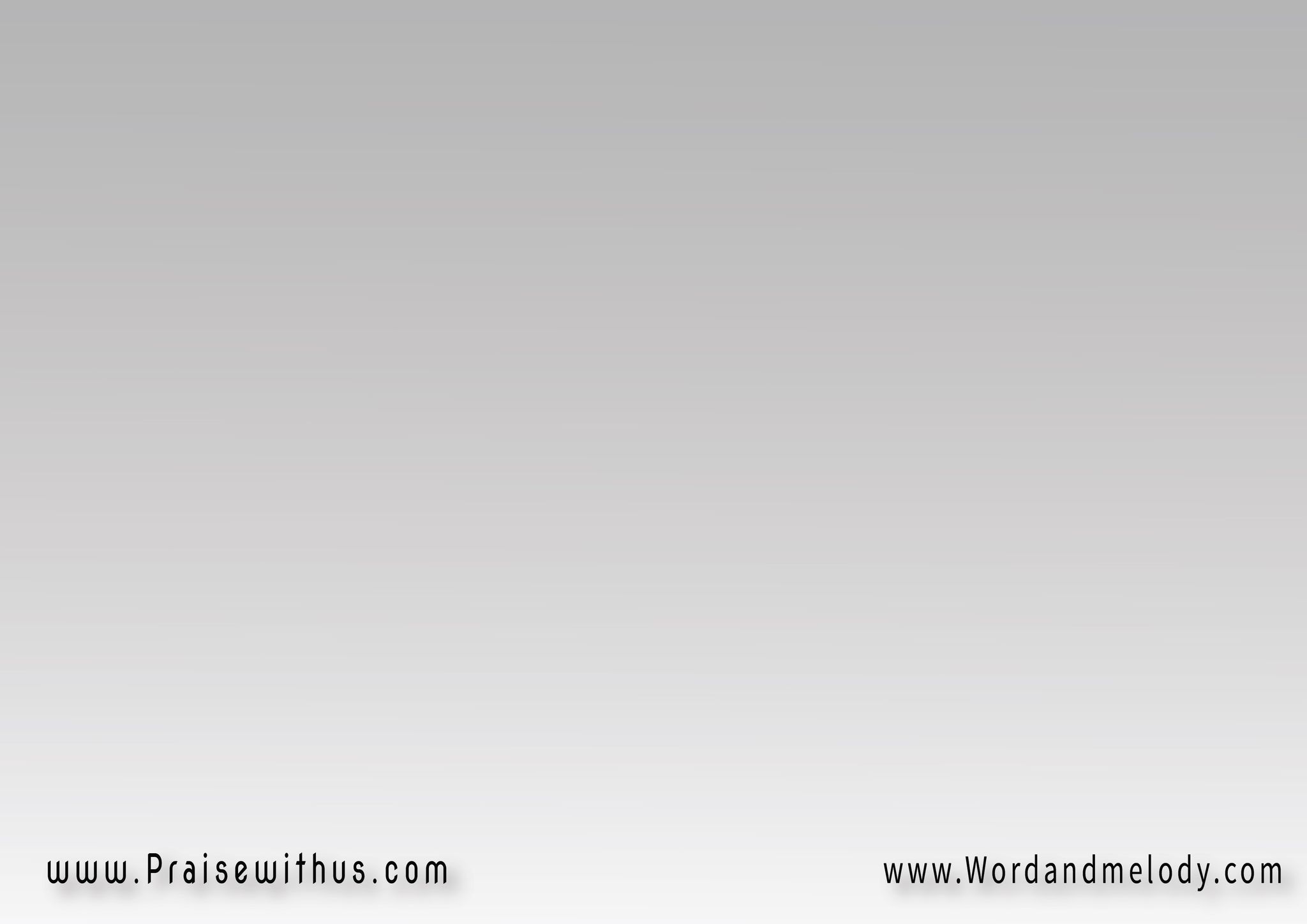 كَمْ َلقِينَا من كُرُوبٍ  واكتِئَابَاتِ الحَياهْحَيْثُ لَمْ نُلقِ عَليْهِ  كُلَّ حِمْلٍ بالصَّلاهْهَلْ تَجَارِبٌ وَضِيقٌ  مِثْلَ أمْواجِ المِيَاهْلاطَمَتْنَا و رمَتْنَا  فَعَلَيْنَا بِالصَّلاهْ
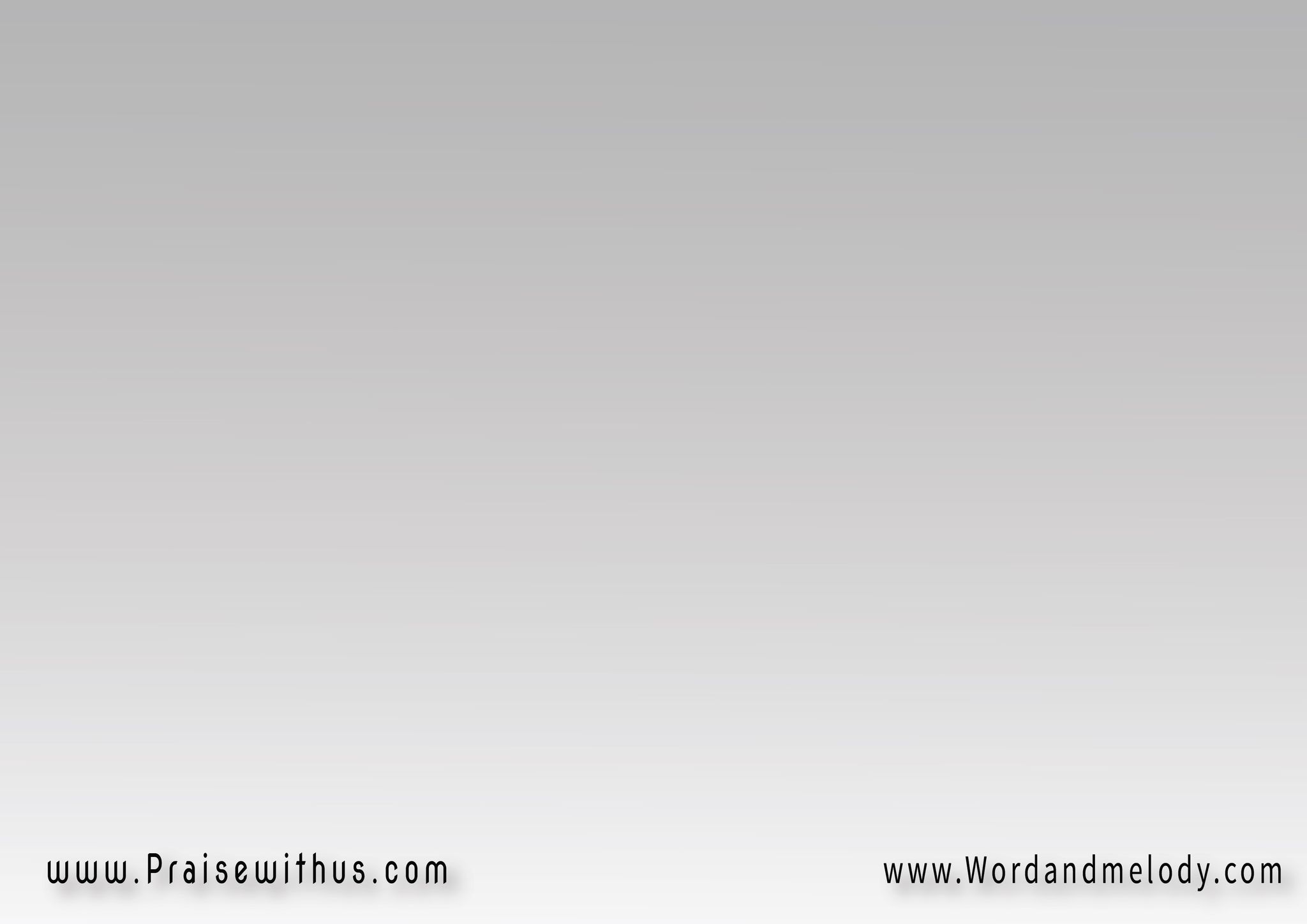 هَلْ صَديقٌ كَيَسُوعٍ  قادِرٌ بَرٌّ أمِينْوَرَقِيقُ القَلْبِ يَرْثِي  لِبَلاءِ المُؤْمِنِينْفإذا كُنَّا غُلِبنَا  مِنْ جَرَا حِمْلِ الهُمُومْفلْنُصَلِّ لِيَسُوعٍ  نَجِدِ النَصْرَ العَظِيمْ
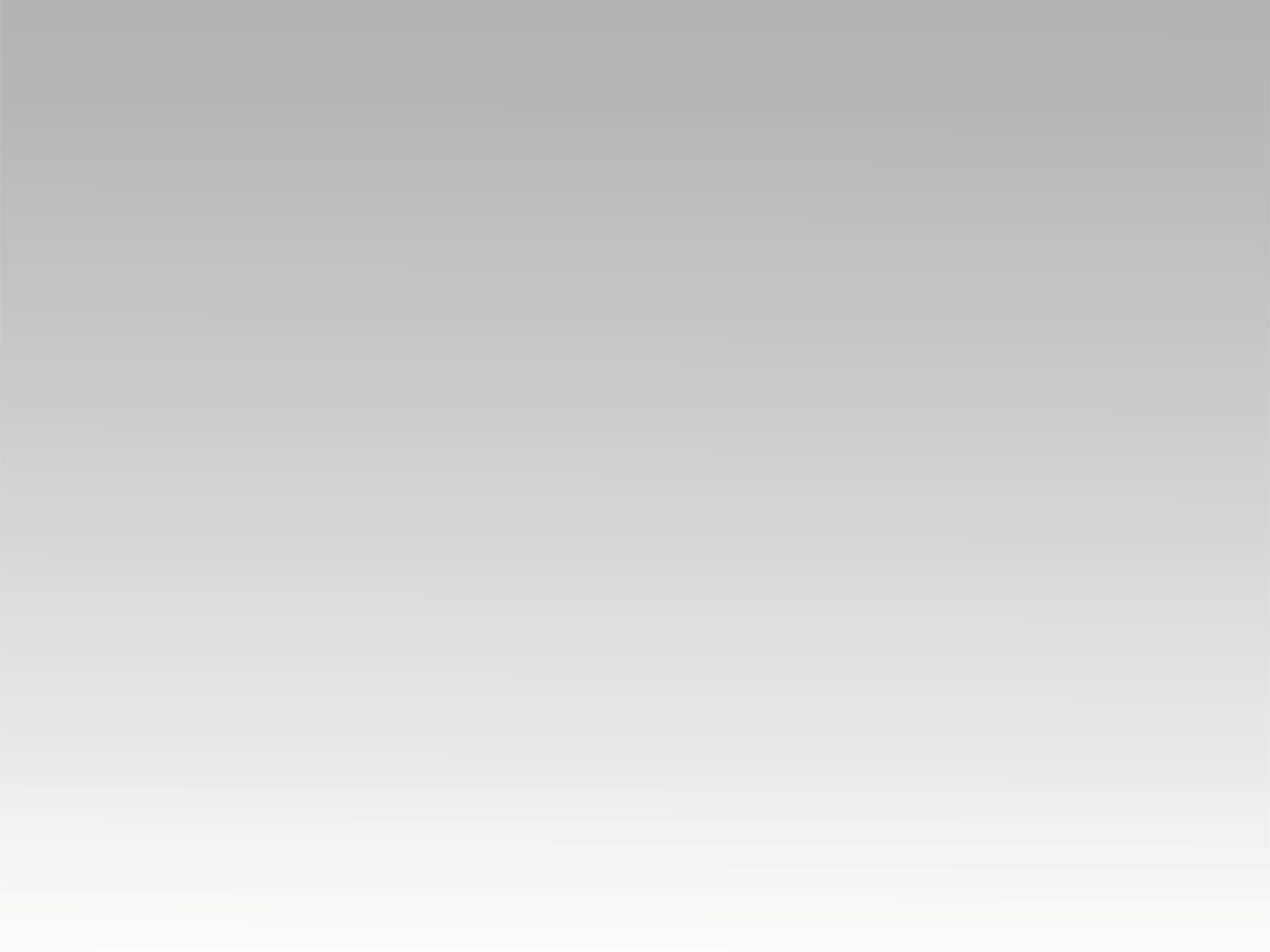 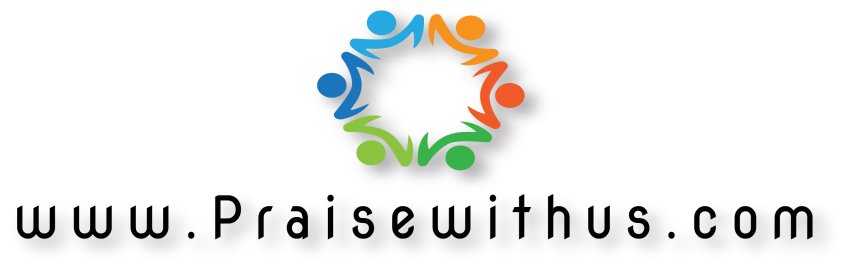